Balai Pelatihan Lingkungan Hidup dan Kehutanan Pematangsiantar
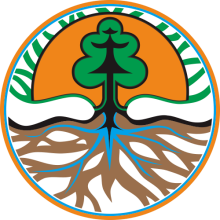 Pasca Budidaya Maggot BSF
Oleh: 
Haqqi Annazili, S.Hut., M.Si
BPLHK Pematangsiantar
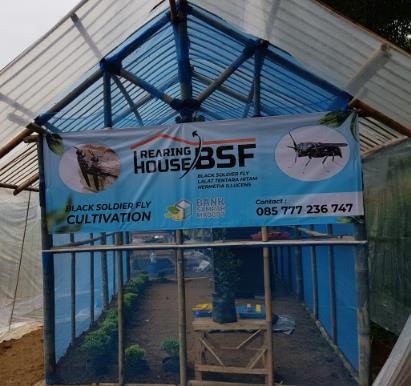 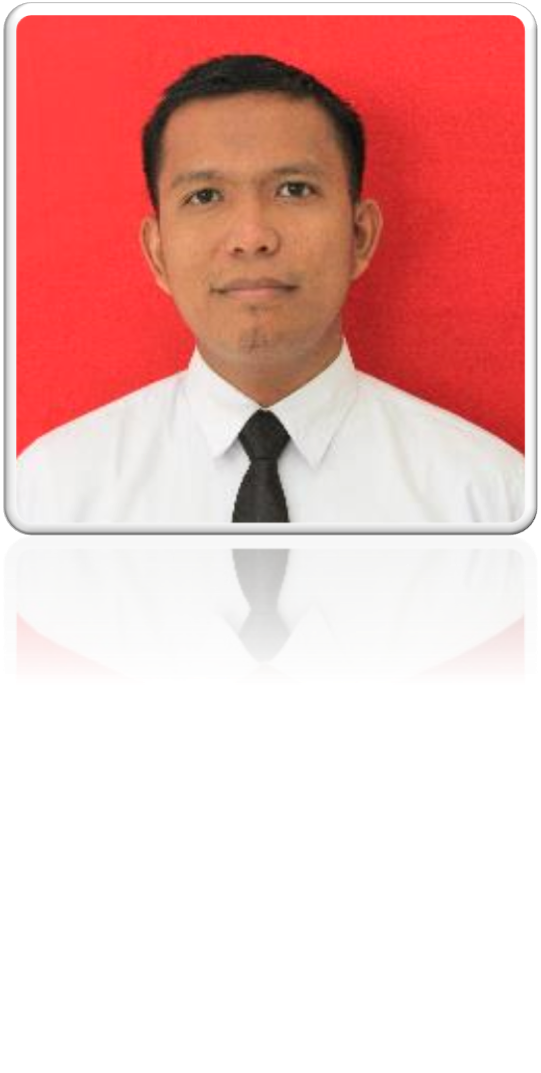 Biodata Pengajar
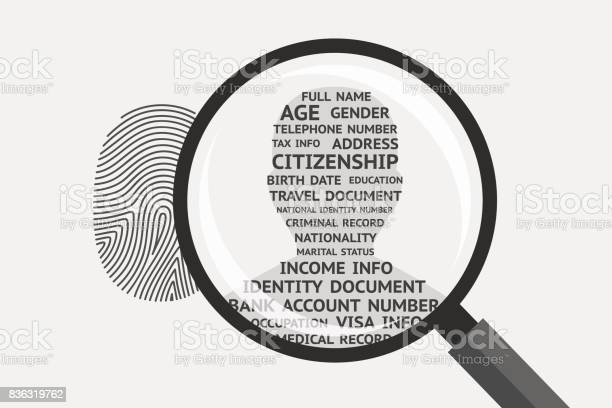 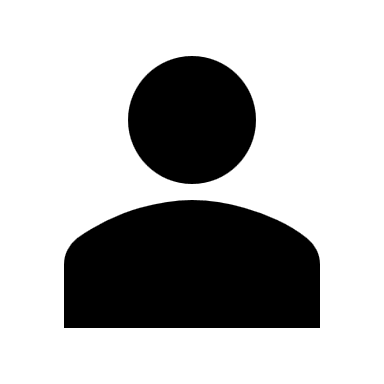 Haqqi Annazili, S.Hut., M.Si.
Widyaiswara 
@ Balai Pelatihan Lingkungan Hidup dan 
Kehutanan Pematangsiantar
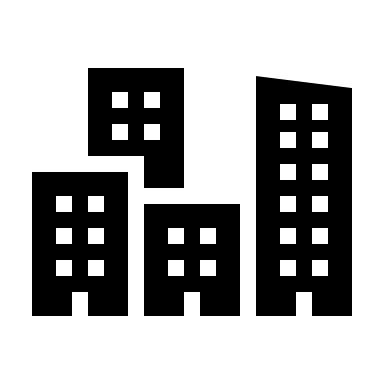 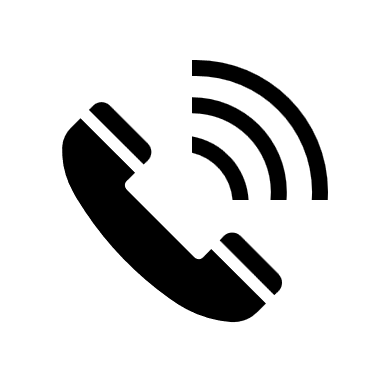 081263068176
SMA: SMAN 1 Plus MATAULI Tapanuli Tengah 
S1: Manajemen Hutan, IPB University
S2: Ilmu Lingkungan, Universitas Indonesia
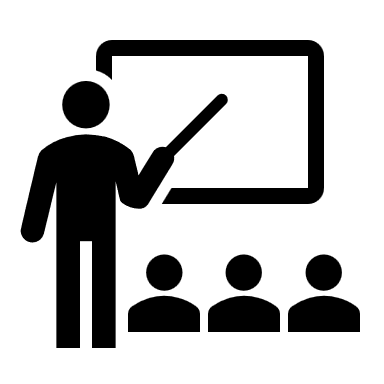 Tujuan Pembelajaran
Tujuan Umum:
Setelah	selesai	mengikuti	pembelajaran
ini	para	peserta	dapat
melakukan kegiatan pasca budidaya maggot Black Soldier Fly (BSF)

Tujuan Khusus
Setelah mengikuti materi ajar ini peserta dapat:
melakukan Kegiatan Pasca Budidaya Maggot BSF
menjelaskan Pemasaran Hasil Budidaya Maggot BSF
OUTLINE
Pasca Budidaya Maggot BSF
Pengeringan Maggot BSF
Pembuatan Pelet Maggot
Pengemasan Telur dan Maggot, serta pupa BSF  (termasuk pelabelan)

Pemasaran Hasil Budidaya Maggot BSF
Peluang Pasar
Jejaring Kemitraan
PENDAHULUAN
1. Budidaya Maggot BSF memiliki peran besar dalam pengurangan sampah organik
Rata-rata minimal 1 kg maggot dapat mereduksi sampah 2 kg sampah organik atau
dapat mereduksi sebesar 2 kali lipat bobot tubuhnya
Bahkan semakin besar maggot akan semakin banyak mereduksi sampah organik –  hasil uji coba maggot umur 8 hari (2,5 kg) dalam waktu 11 hari dapat mereduksi  sampah organik sebanyak 73 kg; artinya per kg maggot mereduksi 2,6 kg sampah/hari
Menurut Bullock, et al. (2013) larva/maggot BSF mampu mereduksi sampah sisa
makanan hingga 46,04 %;
Diener, et al. (2011) maggot mampu mereduksi sampah organik antara 65,5-78,9%
2. Memiliki nilai ekonomi yang tinggi sehingga bisa menjadi kegiatan usaha untuk
menambah penghasilan dan membuka lapangan pekerjaan
Fresh maggot sebagai pakan untuk peternakan sendiri
Dijual dalam bentuk fresh maggot ke peternak lain
Sebagai bahan pembuatan pelet maggot
Diolah menjadi maggot kering
4.1. Pasca Budidaya Maggot
4.1.1. Pembuatan maggot kering
Maggot BSF bisa dikeringkan juga sehingga bisa disimpan lebih lama;
Maggot kering bisa dikemas dengan label sendiri , kemudian dipasarkan ke toko pakan
/toko aquarium;
Maggot kering cocok untuk para penghobi seperti pakan untuk ikan koi, burung, dll.

Cara pembuatan maggot kering :
1.	Pencucian Fresh Maggot supaya bersih
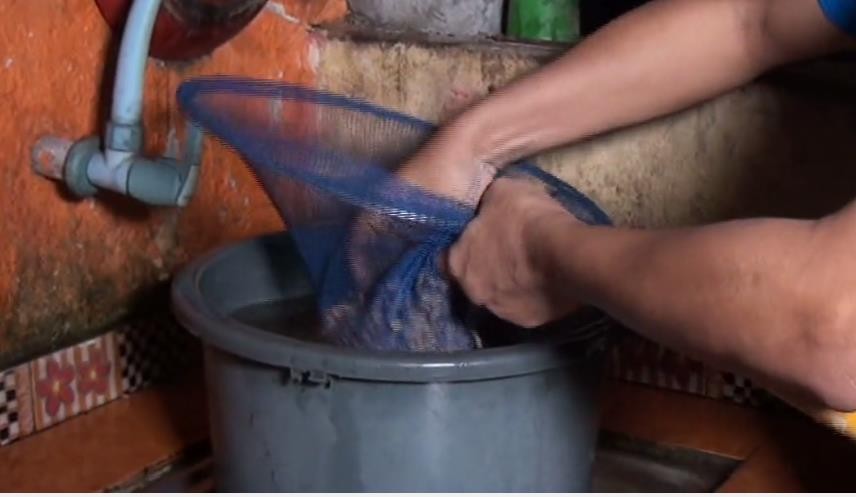 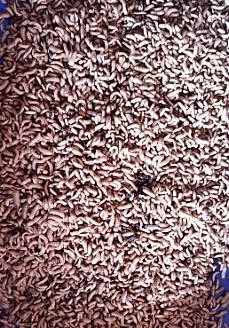 2. Mematikan maggot dengan cara mencelupkan ke air mendidih
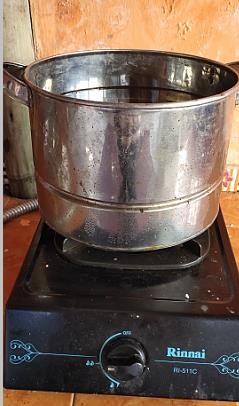 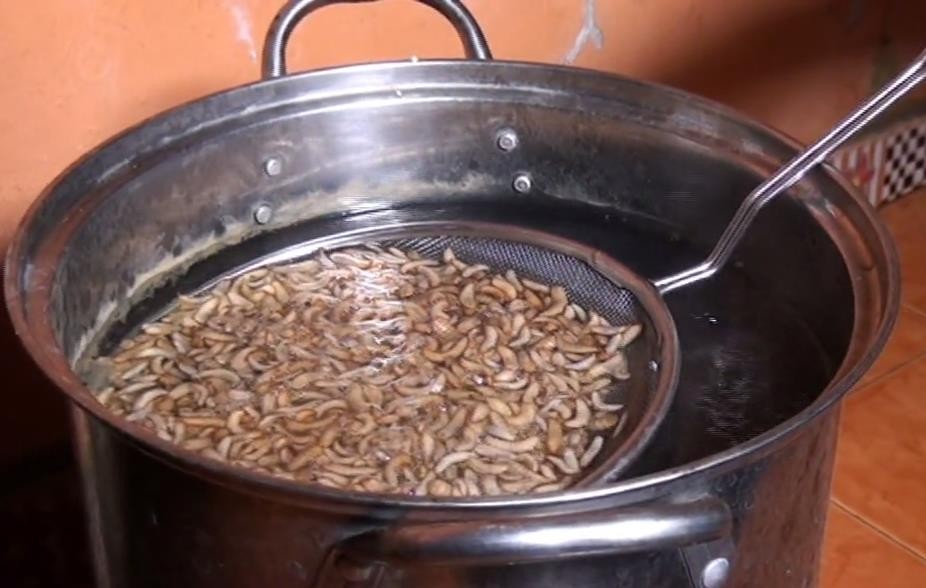 3. Tiriskan sehingga berkurang kadar airnya
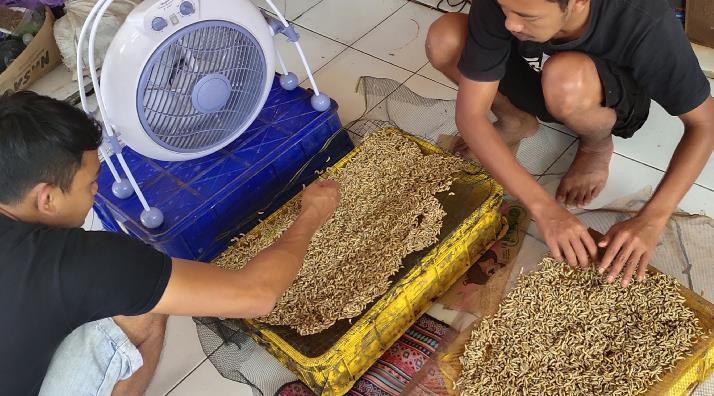 4. Masukan ke Oven pengeringan selama 15 menit
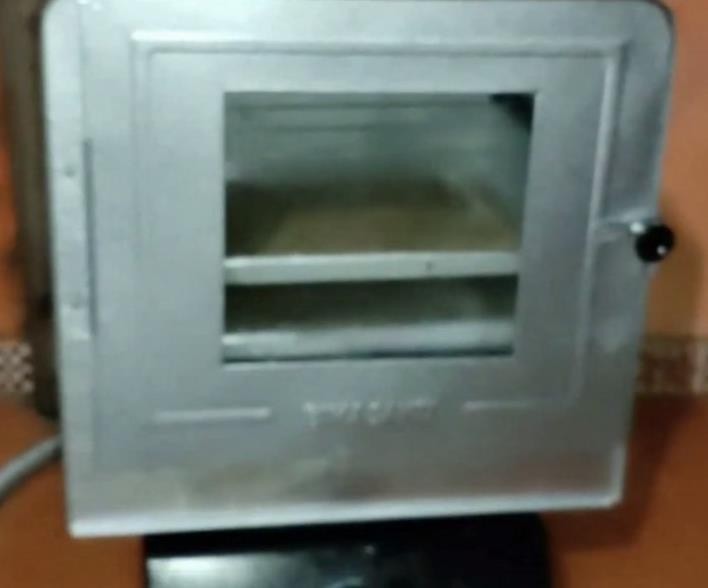 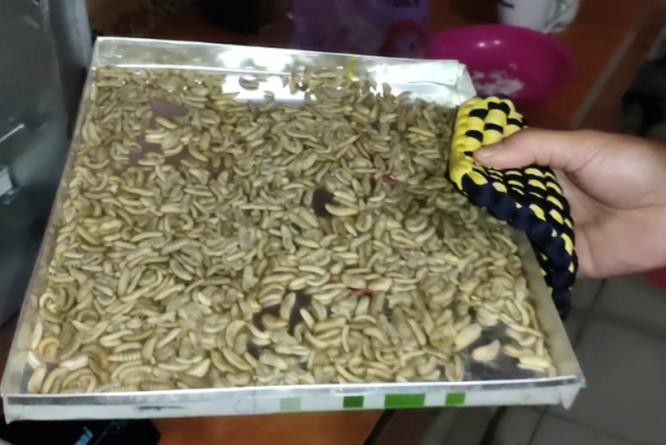 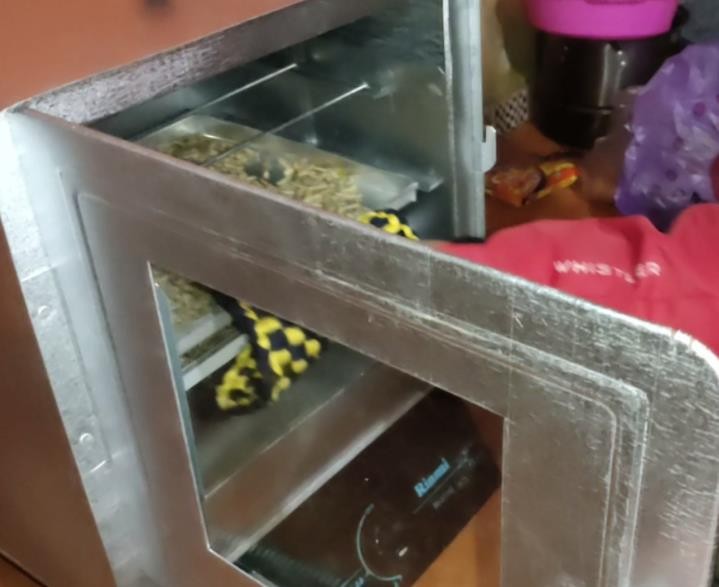 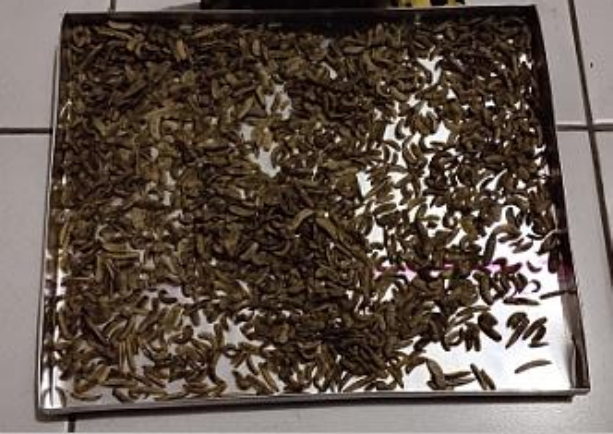 5. Atau dengan disangrai menggunakan kompor dan pelatan tambahannya(https://youtu.be/6z9gkdggxh0)
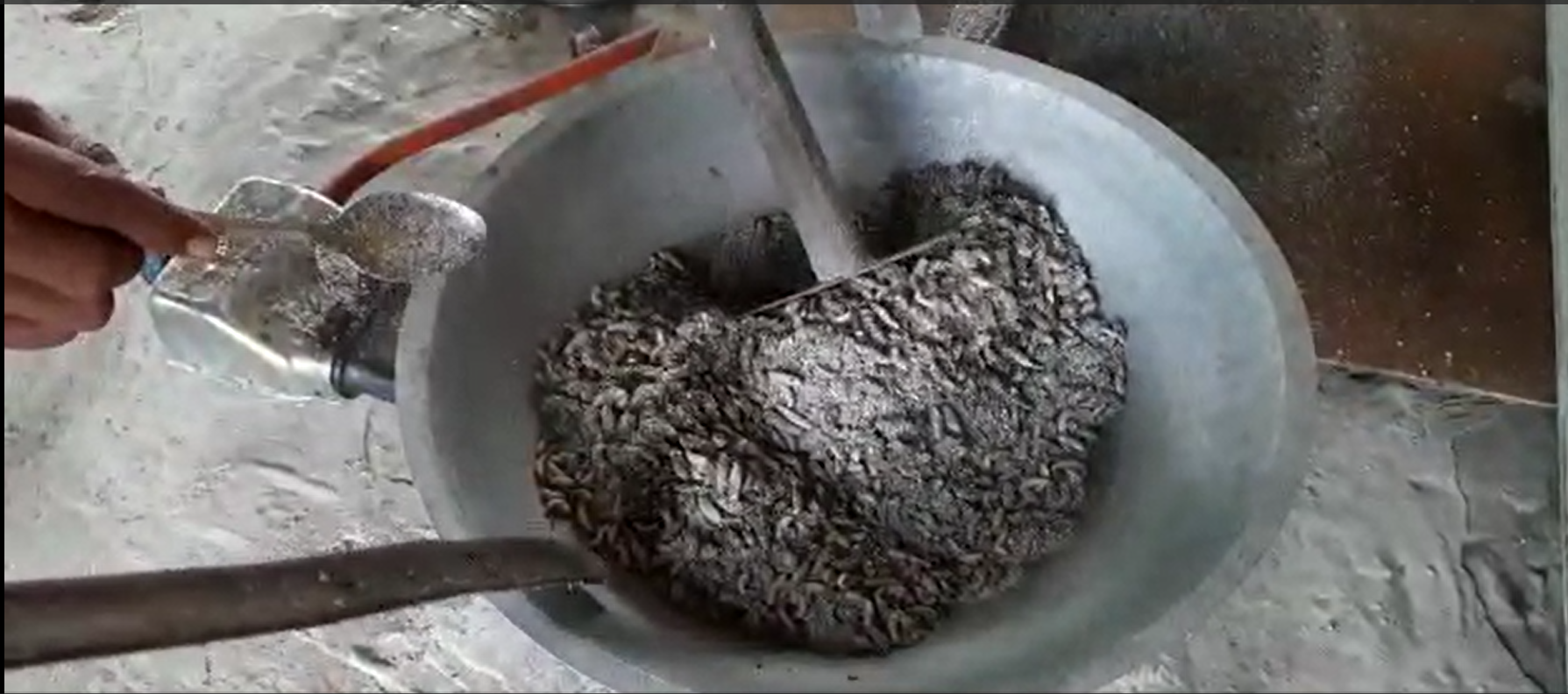 4.1. Pasca Budidaya Maggot
4.1.2. Pembuatan pelet maggot BSF
Maggot bisa dijadikan dalam bentuk pelet;
Keuntungan dibuat pelet, maggot bisa tahan lebih lama;
Untuk pembuatan pelet diperlukan bahan campuran lain seperti dedak;
Pembuatan pelet bisa menggunakan alat penggiling daging atau dengan  mesin khusus pembuat pelet.

Cara pembuatan pelet maggot:
Campurkan Maggot dan Dedak;
Untuk komposisi bisa dilakukan eksperimen misal ditambahkan  campuran Azolla Micropylla, Tepung Ikan, dll.
Lakukan proses penggilingan dengan alat / mesin
Pengeringan hasil giling
A.	Pembuatan Pelet Maggot dengan alat penggilingan daging
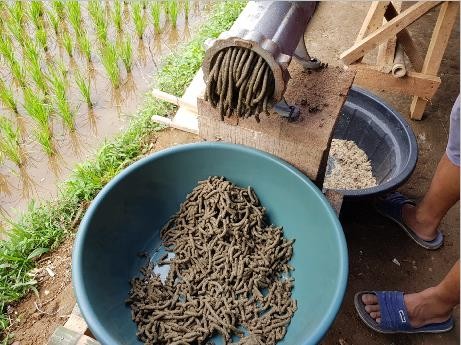 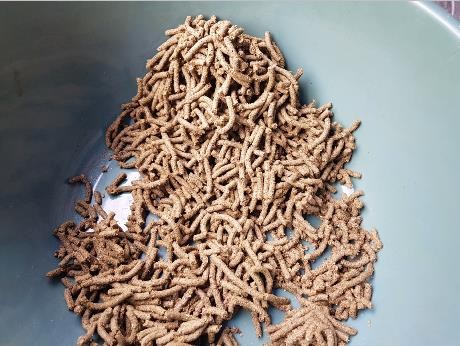 B.	Pembuatan Pelet Maggot dengan Mesin Pelet
- Pengadukan Bahan :  Dedak 50%,
Maggot 30%,
Tepung Ikan 20%
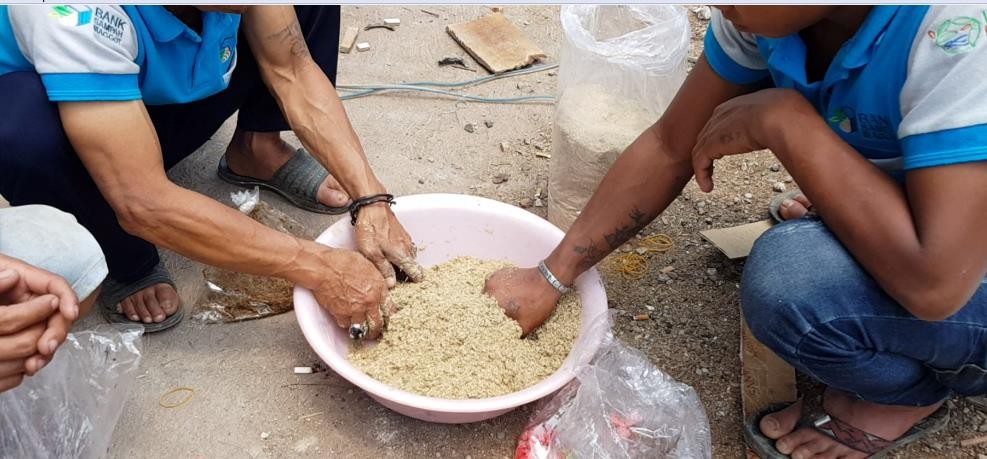 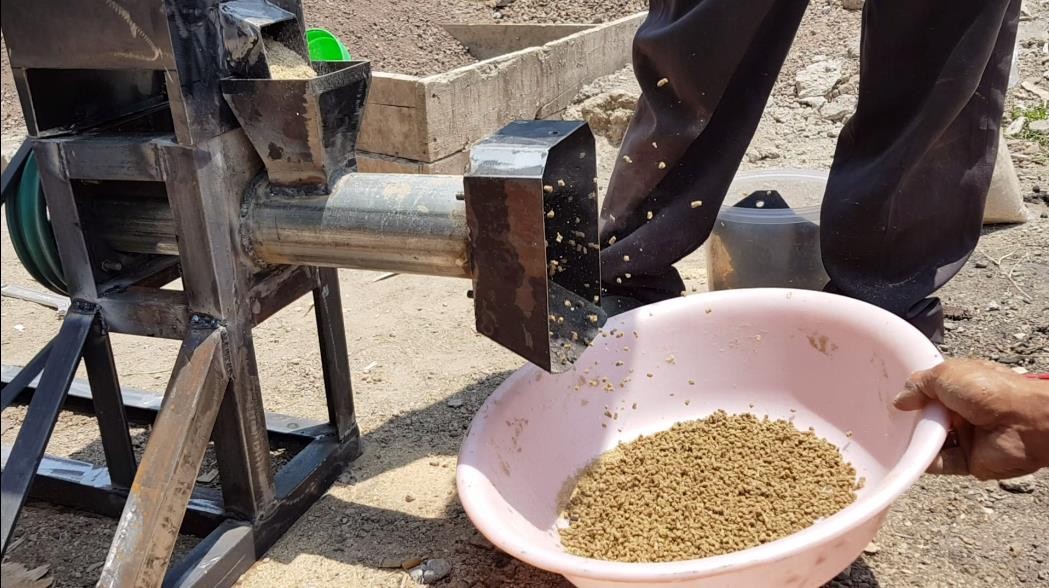 -		Penggilingan dengan  Mesin Pembuat Pelet
Pembuatan Pelet Maggot (cara lain: https://www.youtube.com/watch?v=s2OkvKr3Nwo)
Untuk menghasilkan 25 kg pelet, dibutuhkan:
Maggot Kering: 6,25 kg
Kulit Maggot: 5 kg

Tambahan>
Tepung Ikan: 6,25 kg
Tepung Jagung: 5 kg 
Bekatul (dedak halus): 1 kg
Susu bubuk expired (untuk mengikatnya): 1,25 kg 
Vitamin: 0,25 kg

Campur secara sampai merata; setelah tercampur merata masukkan ke dalam mesin dishmill (untuk membuat tepung); setelah itu masukkan ke dalam mesin cetak pelet
4.1. Pasca Budidaya Maggot
4.1.3. Pengemasan Telur dan Maggot, serta pupa BSF (termasuk  pelabelan)
Dengan	adanya	perkembangan	marketing	online	saat	ini,	penjualan	bisa
menjangkau luar daerah , bahkan luar pulau;
Telur	dan	Prepupa/Pupa	yang	biasa	dibutuhkan	untuk	mengawali	budidaya  maggot BSF, bisa dipasarkan juga secara online;
Iklan Online dapat menggunakan Market Place seperti Tokopedia, Lazada, Buka  Lapak, atau media seperti Facebook dan Youtube.
Pengemasan	yang	aman	menjadi	kunci	keberhasilan	dalam	pengiriman	paket.  Sehingga perlu teknik tersendiri dalam pengemasan produk tersebut.
Pengemasan Telur
Pastikan menggunakan wadah yang tidak mudah pecah;
tambahkan makanan sementara di dalam paket misal roti untuk  menjaga larva yang menetas di perjalanan tetep hidup;
Bungkus wadah dengan dus dan dilakban dengan rapi;
Pastikan penulisan alamat dengan benar.
Pengemasan Telur BSF
Pastikan yang dimasukkan ke wadah adalah telur baru panen. Kemudian telur  dibungkus tissue dan dimasukkan ke toples. Sertakan juga makanan sementara seperti  roti dan rapatkan wadah dengan lakban.
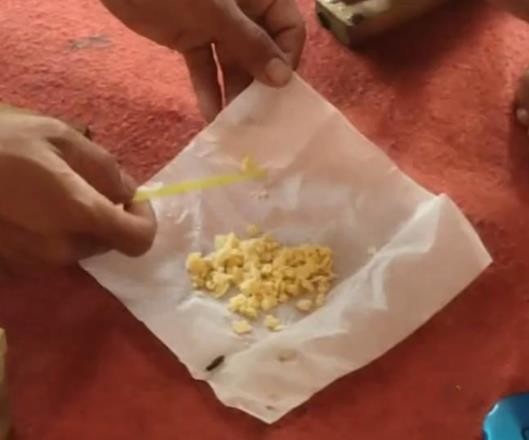 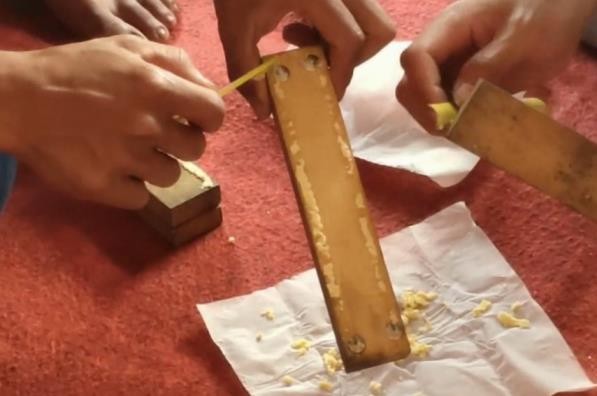 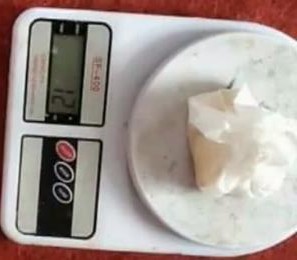 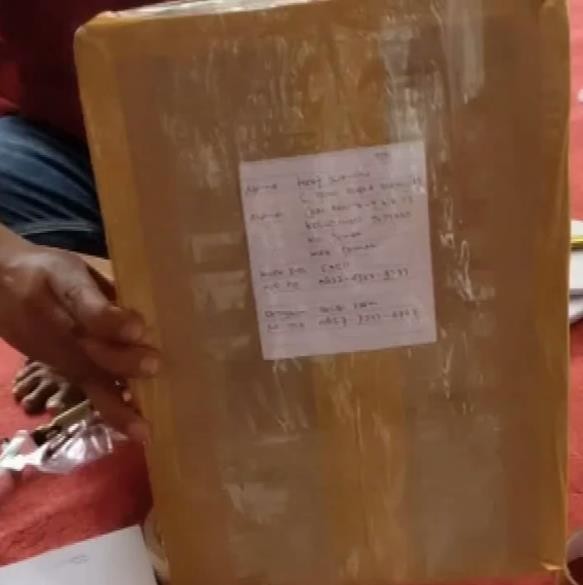 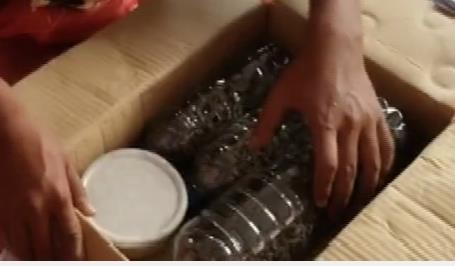 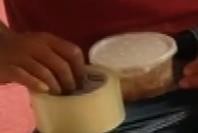 Pengemasan Prepupa/Pupa BSF
Buat lobang kecil-kecil sekeliling wadah supaya ada sirkulasi udara , misal botol bekas  kemasan minuman	1,5 lt untuk pupa 500 gram dan botol 600 ml untuk 250 gram.  pupa.
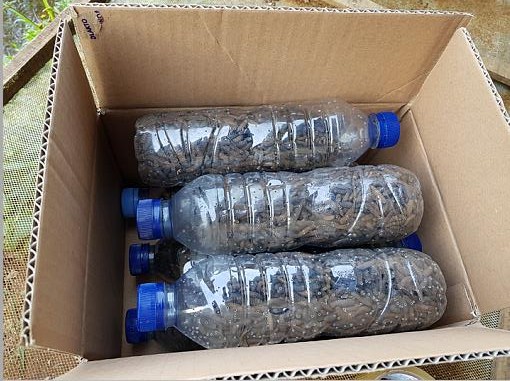 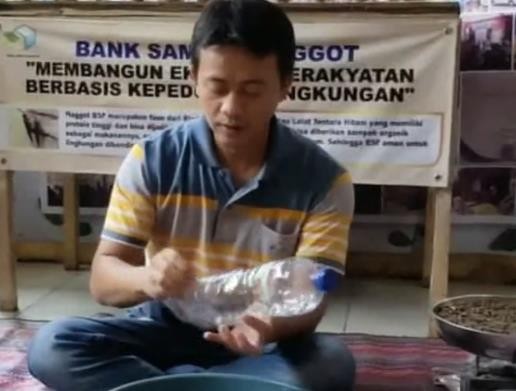 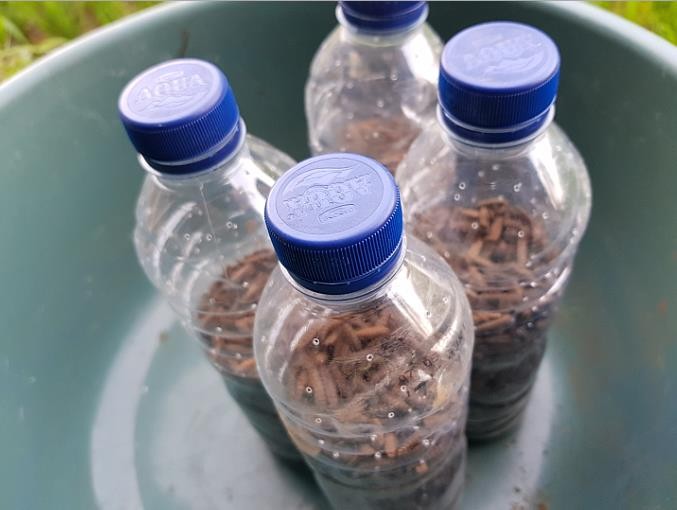 Pengemasan Maggot Kering
Maggot kering bisa dikemas per kemasan kecil misal menggunakan standing pounch .  Produk tersebut bisa kita jual secara online atau titip penjualan ke toko pakan ternak  terdekat.
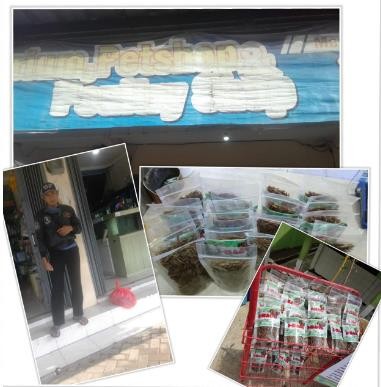 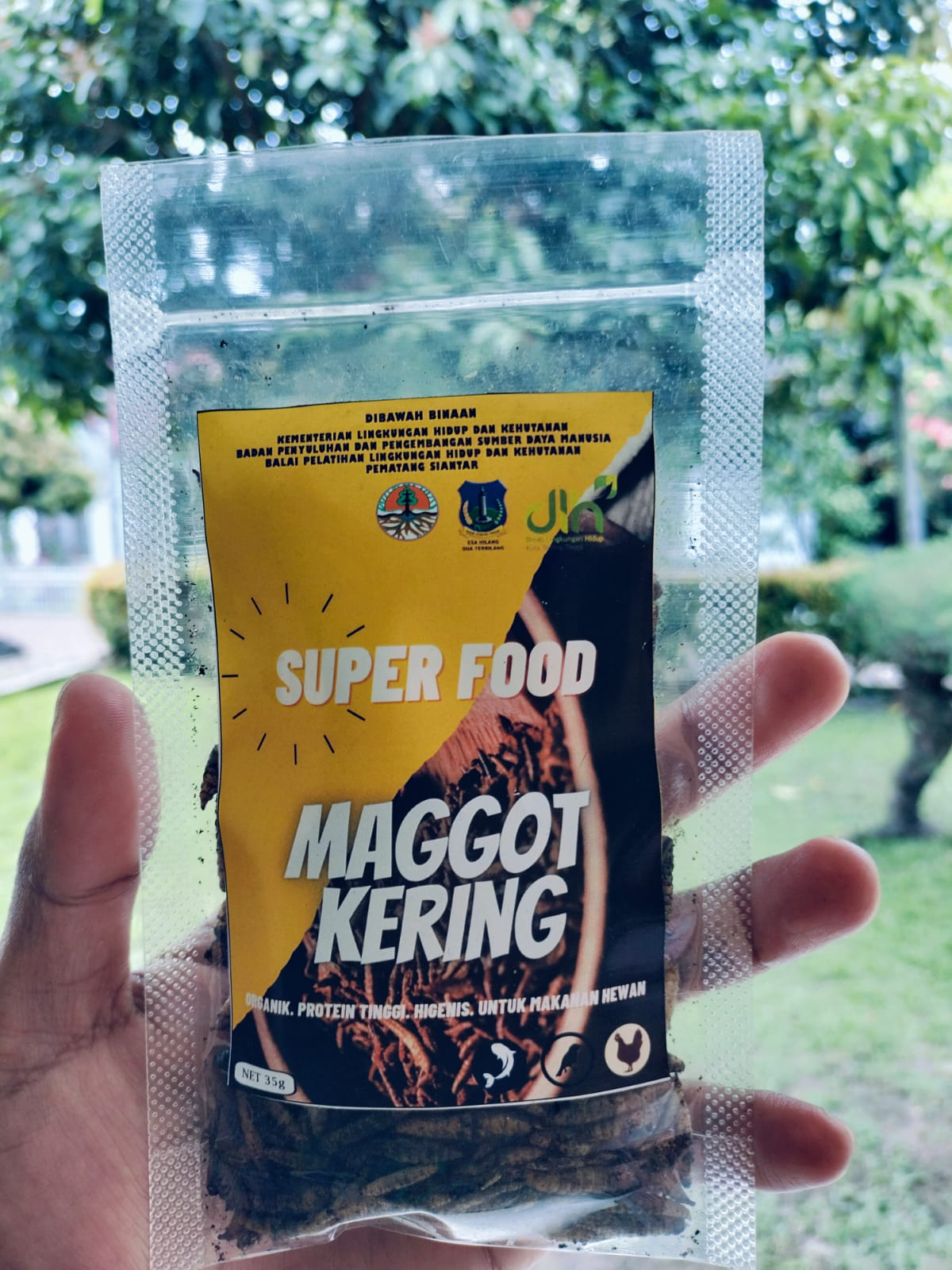 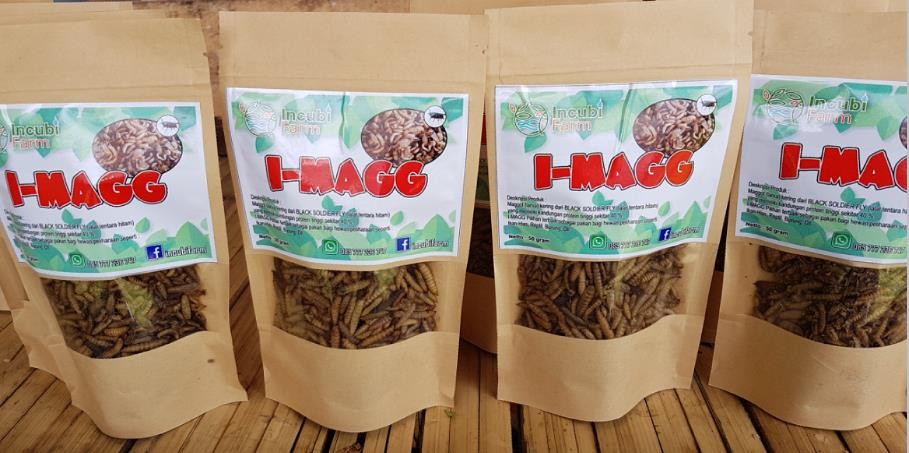 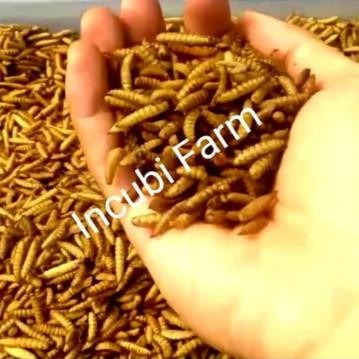 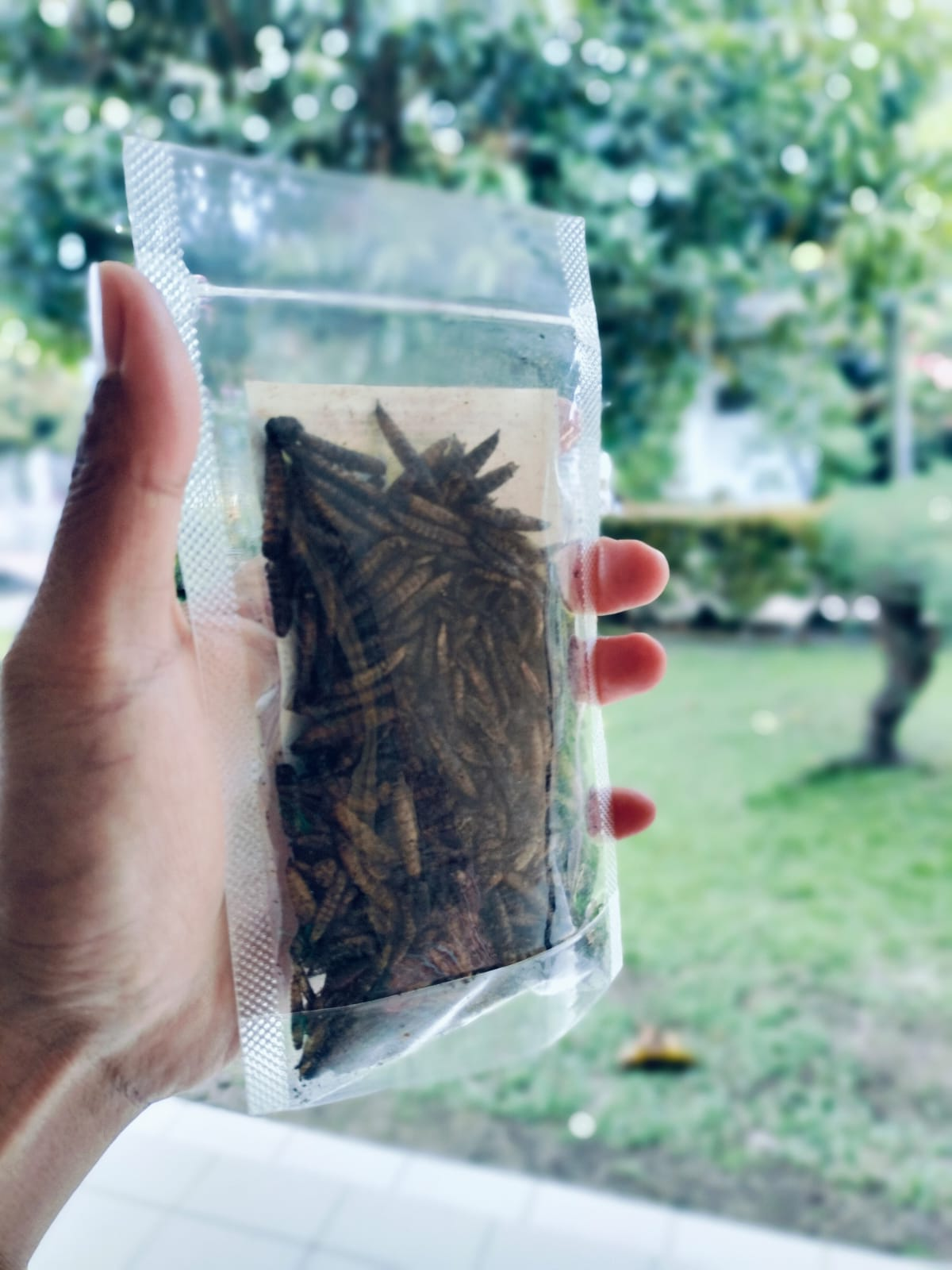 Pengemasan Kasgot (Bekas Maggot)
Sama dengan maggot kering bisa dikemas per kemasan.  Produk tersebut bisa kita jual secara online atau titip penjualan ke toko pertanian terdekat.
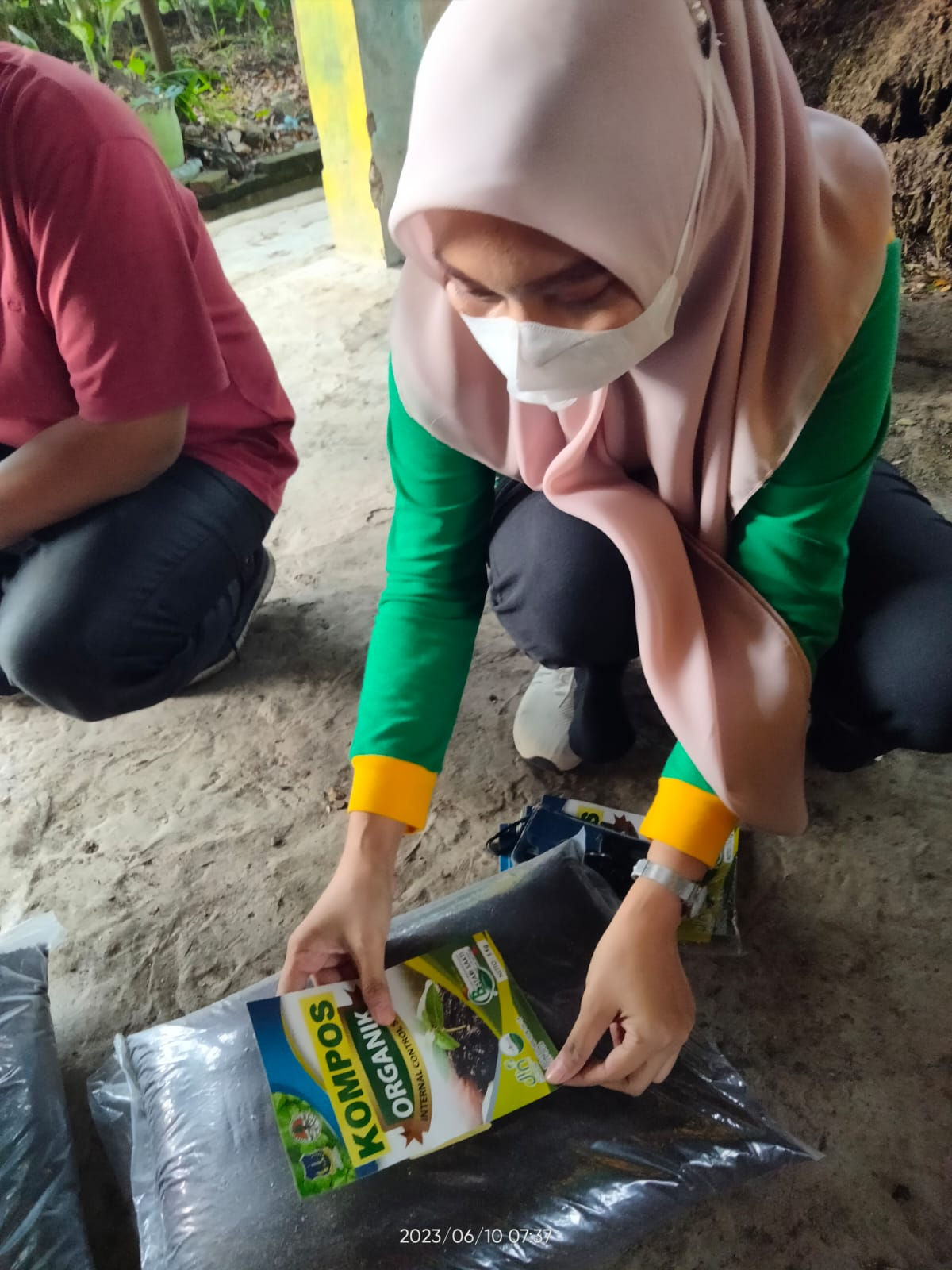 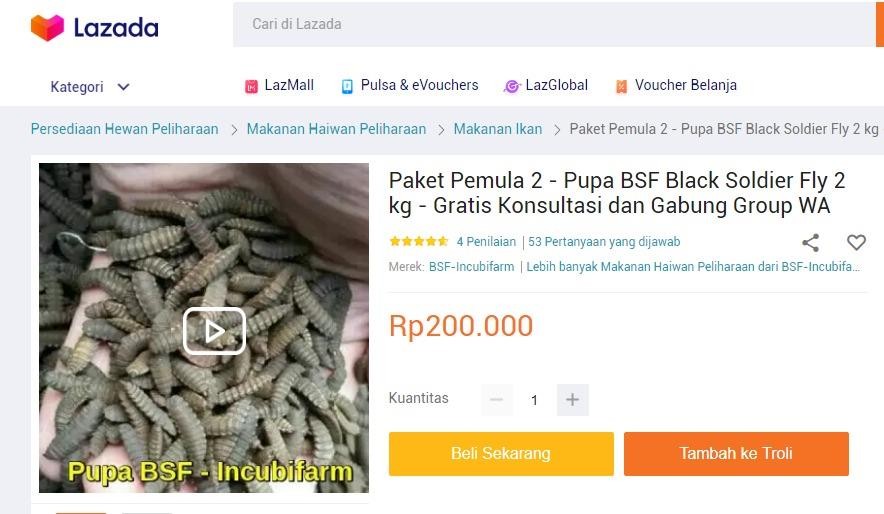 4.1. Pemasaran Hasil Budidaya Maggot BSF
4.1.1. Peluang pasar
Adanya	kemampuan	mereduksi	sampah	organik	
banyak peminat
kadar protein tinggi sangat baik untuk pakan ternak  seperti ayam, burung, itik, ikan, dsb.  diminati;
Ada kemudahan bisnis online  diminati
Peluang eksport
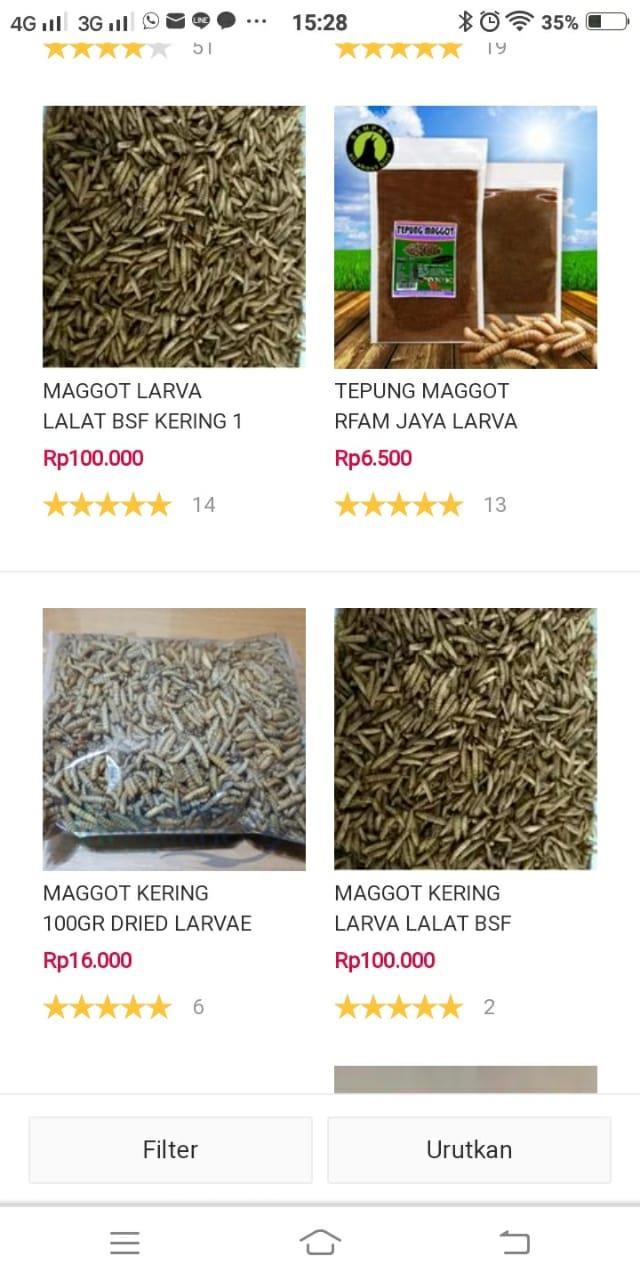 @Sukabumi Mei 2023
Maggot kering 85 ribuan @kg; Prepupa 65 ribuan @kg;
1 gram telur 6000-7000; Kasgot 1 kg: 2000
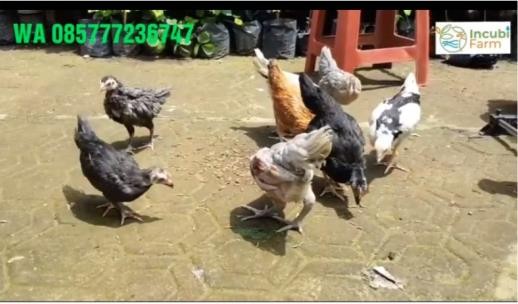 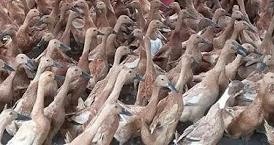 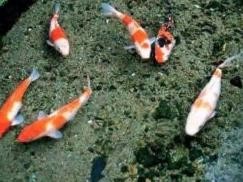 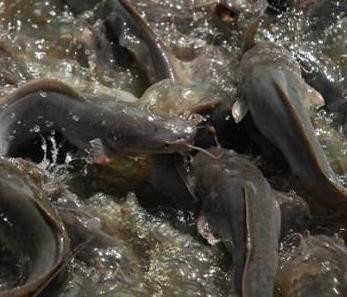 4.1.1. Jejaring Kemitraan
4.1. Pemasaran Hasil Budidaya Maggot BSF
Contoh Incubi Farm dengan program Bank Sampah Maggot dan Program Mitra Berkah  Maggot menjalin kemitraan dengan
Pasar
Warga sekitar dan plasma (mitra usaha)

Kegiatan yang dilakukan:
mengambil sampah dari pasar 
Mengambil/menerima serta mengolah sampah organik dari warga sekitar dan  plasma (mitra usaha)
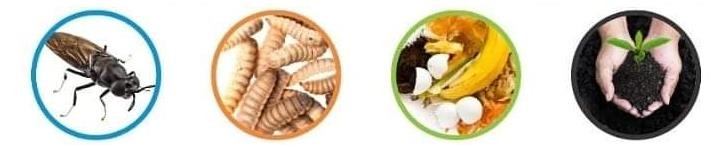 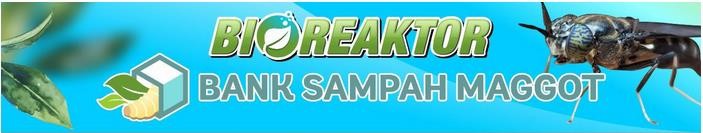 BANK SAMPAH MAGGOT
Pemberdayaan Warga dengan Budidaya Maggot melalui program  Bank Sampah Maggot
Bank Sampah Maggot (BSM) merupakan Sistem pengelolaan sampah Organik	dan  Anorganik yang melibatkan masyarakat untuk berperan aktif dengan cara menabung  sampah, sehingga sampah memberikan nilai ekonomis.

BSM tidak hanya menerima sampah Anorganik (plastik,dus,besi bekas,dll), tapi  menerima juga sampah Organik seperti sampah dapur,sisa makanan yang bisa diurai  dengan Maggot atau Larva dari lalat BSF (Black Soldier Fly) / Lalat Tentara Hitam.
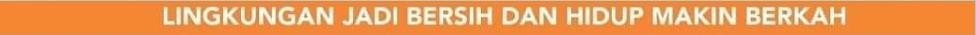 Skema Pengolahan Sampah, Pertanian Terpadu, Pemberdayaan Warga
Keuntungan
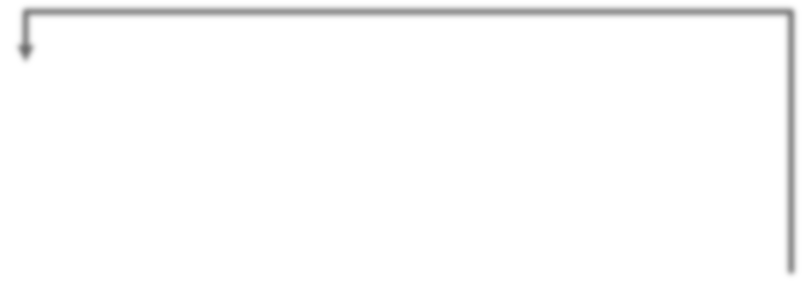 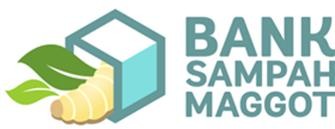 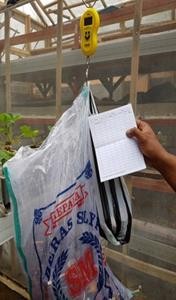 Pakan Ternak Sendiri

Dijual dalam bentuk
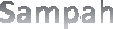 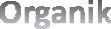 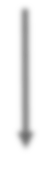 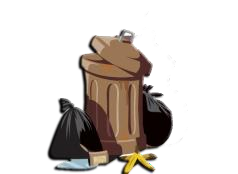 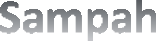 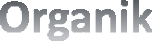 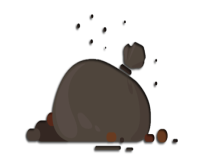 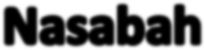 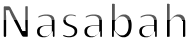 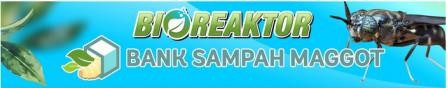 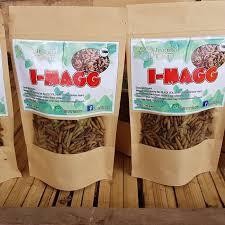 Fresh Maggot
Maggot Kering
Pelet Maggot
Bibit (Telur&Pupa)
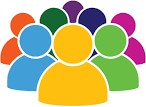 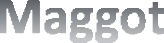 Budidaya  Maggot BSF
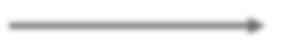 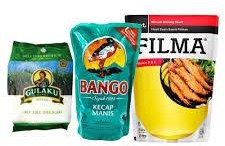 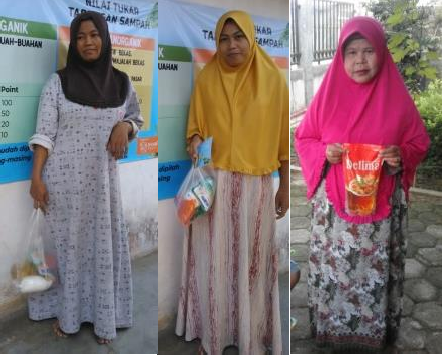 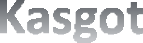 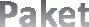 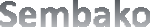 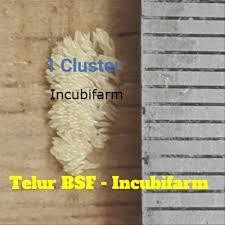 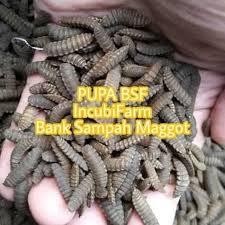 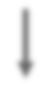 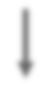 -	Pakan Cacing
 -	Pakan Keong
Pupuk Organik
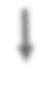 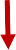 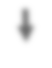 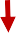 Powered by
Peternakan &
Pertanian
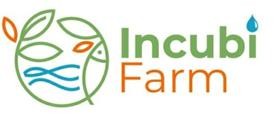 Perikanan
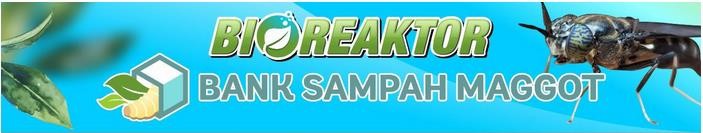 BANK SAMPAH MAGGOT
Visi
Sukabumi Bebas Sampah ( Zero Waste ) di tahun 2025 dan bisa  mengelola sampah dengan baik supaya mempunyai nilai ekonomi yang  tinggi, sehingga bisa membantu perekonomian masyarakat.

Misi
Di setiap desa berdiri satu Bank Sampah Maggot dan bisa membuka  lapangan pekerjaan untuk warga sekitar.
Kegiatan Bank Sampah Maggot Cisitu dan Cirenged
Sosialisasi pendaftaran nasabah dan penerimaan sampah dari warga
Penerimaan sampah
Penukaran tabungan sampah dengan sembako
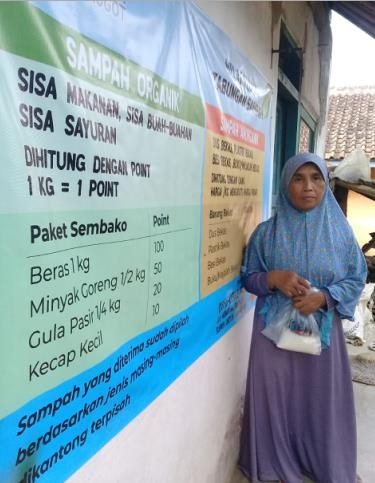 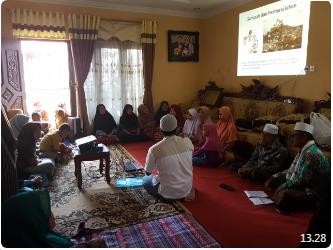 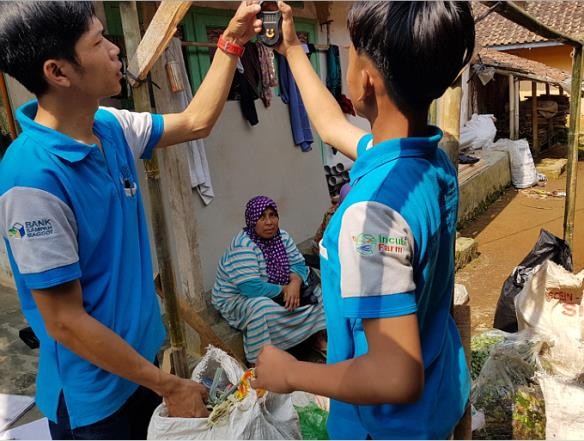 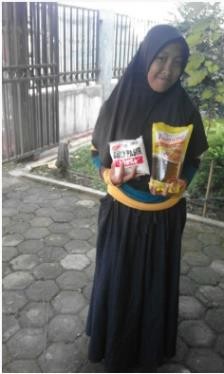 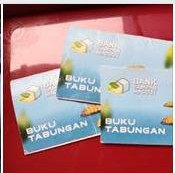 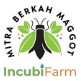 Mitra Berkah Maggot
“Membangun ekonomi kerakyatan dengan berbasis kepedulian  terhadap lingkungan.”
Mitra Berkah Maggot (MBM) merupakan program budidaya  maggot dari IncubiFarm dengan sistem plasma, sekaligus  mengolah sampah organik di sumbernya langsung.
Larva BSF diberikan secara gratis kepada mitra dan maggot  BSF hasil budidaya anggota tersebut akan dibeli kembali  oleh MBM
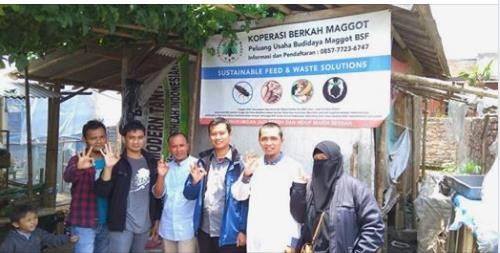 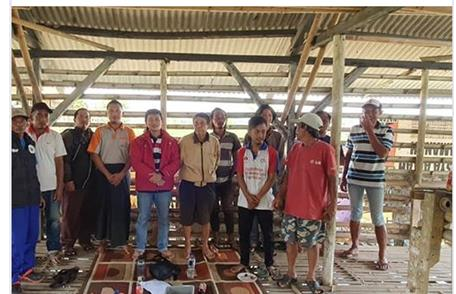 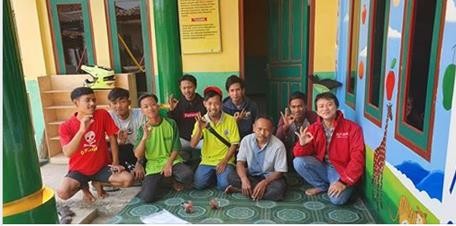 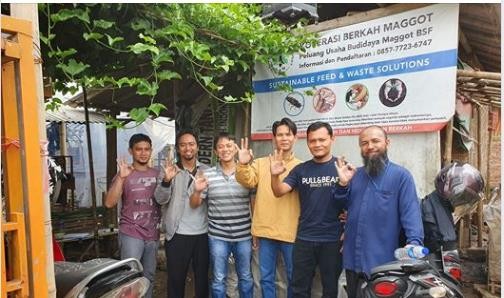 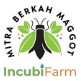 Mitra Berkah Maggot
“Membangun ekonomi kerakyatan dengan berbasis kepedulian  terhadap lingkungan.”
Contoh salah satu mitra, Pak Ustad Denie Fauzie  Ridwan, di Pesantren Al-Ma’tuq	Kadudampit  Sukabumi.	Mengolah sampah sisa makanan para  santri dengan maggot BSF.
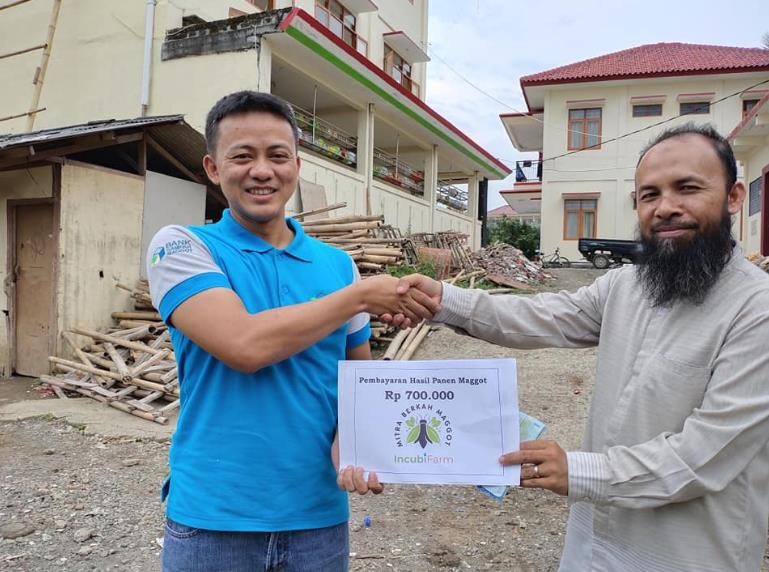 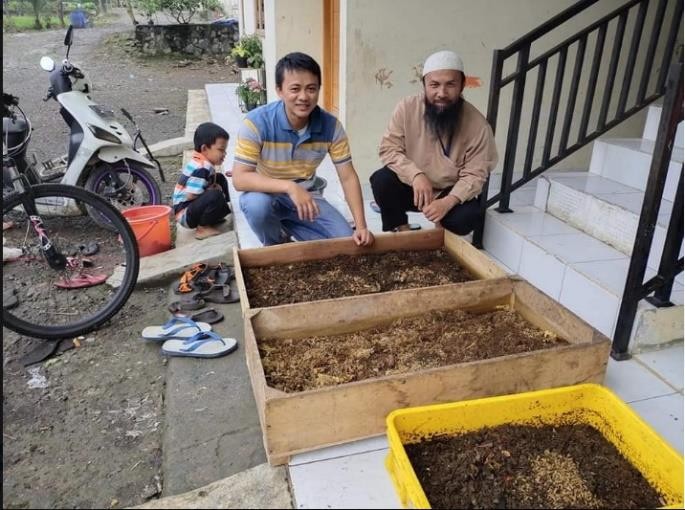 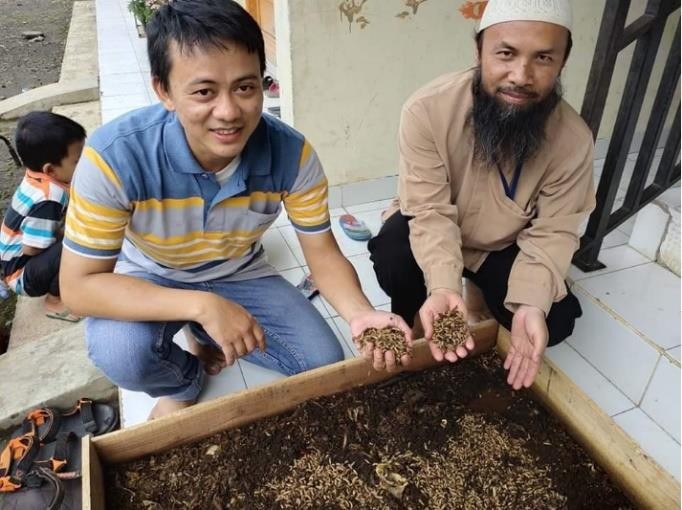 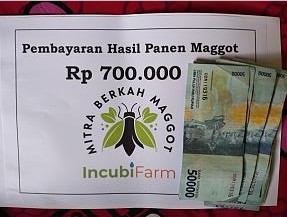 Kemitraan dengan Perpustaaan Kelurahan Cisarua Sukabumi
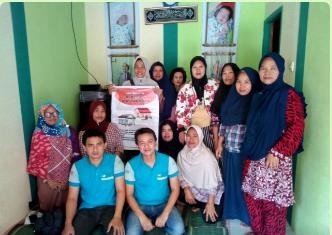 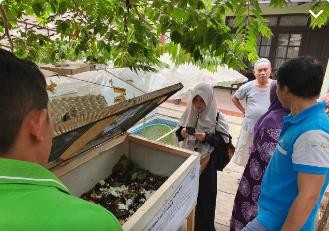 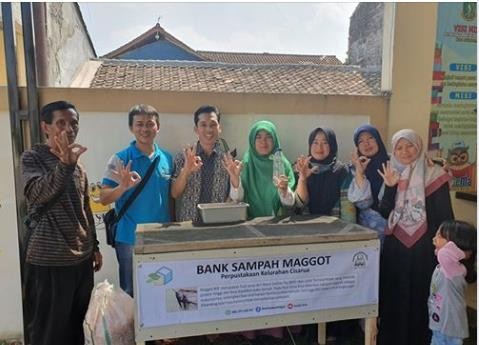 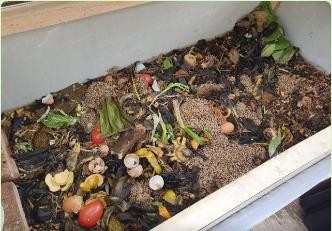 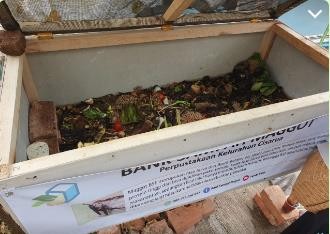 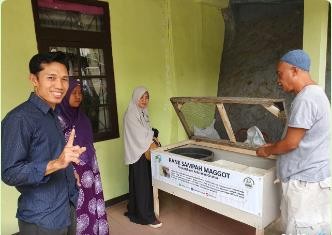 TERIMAKASIH
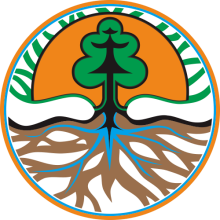 Balai PELATIHAN Lingkungan Hidup dan Kehutanan 
PematangSiantar